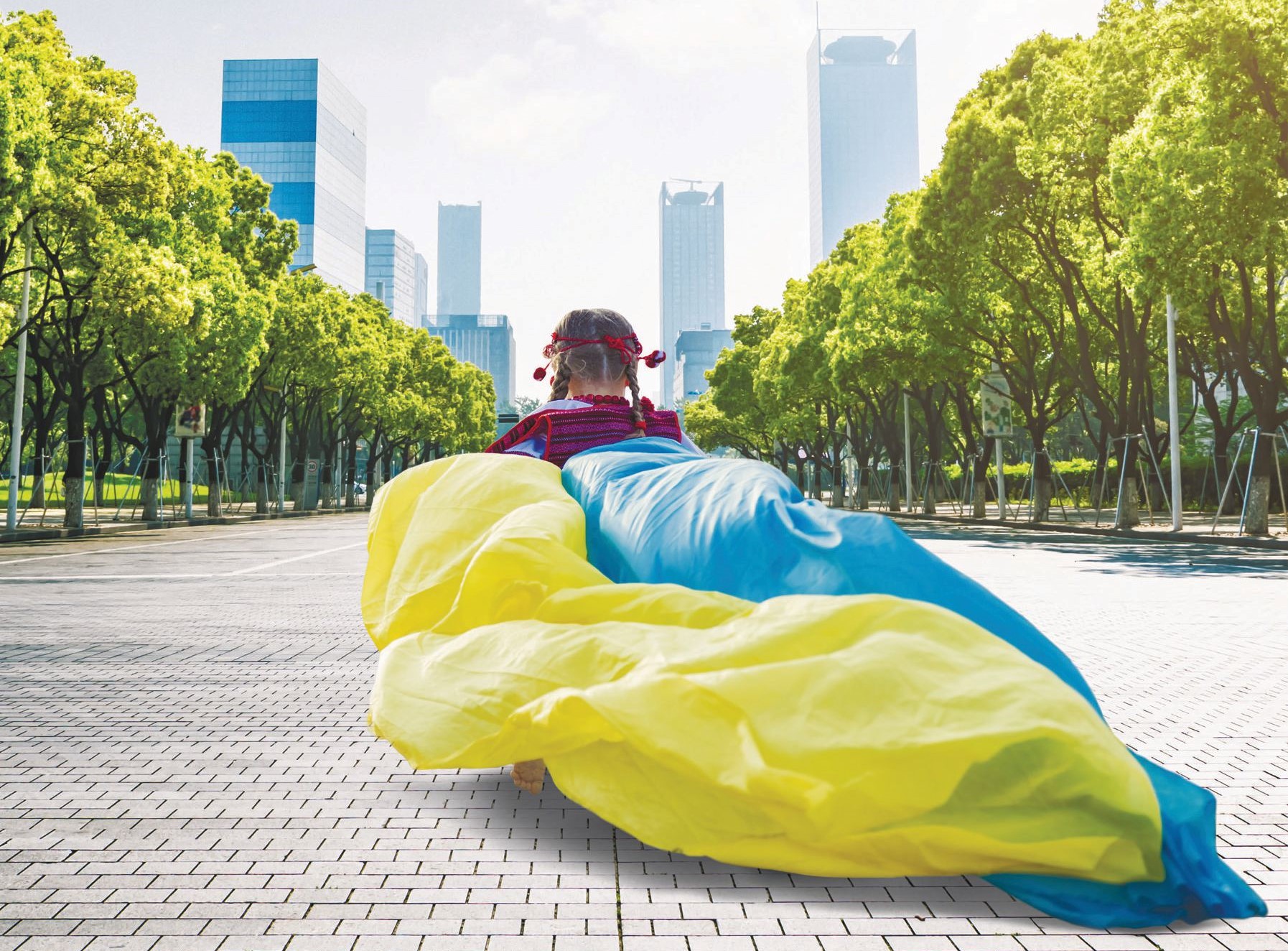 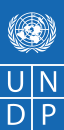 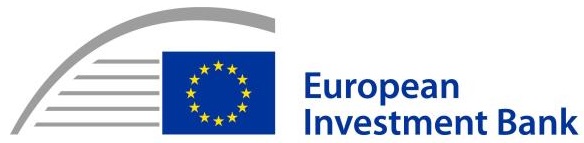 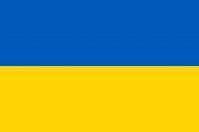 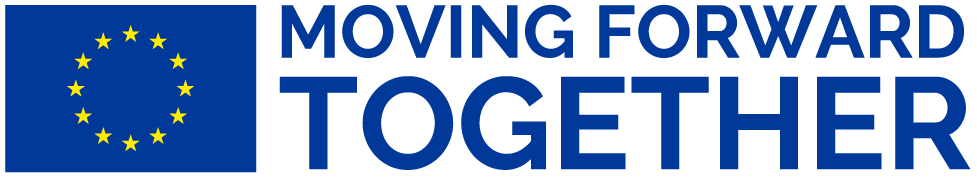 Попередження та реагування на корупційні ризики у інфраструктурних проектах: кращі практики та засвоєнні уроки надання технічної підтримки ПРООН в рамках Програм відновлення України
Іван Сікора, 
ключовий експерт з антикорупційної діяльності ГТП ПРООН
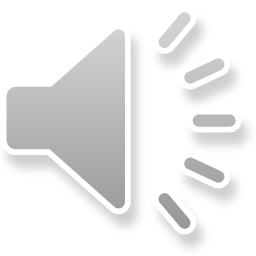 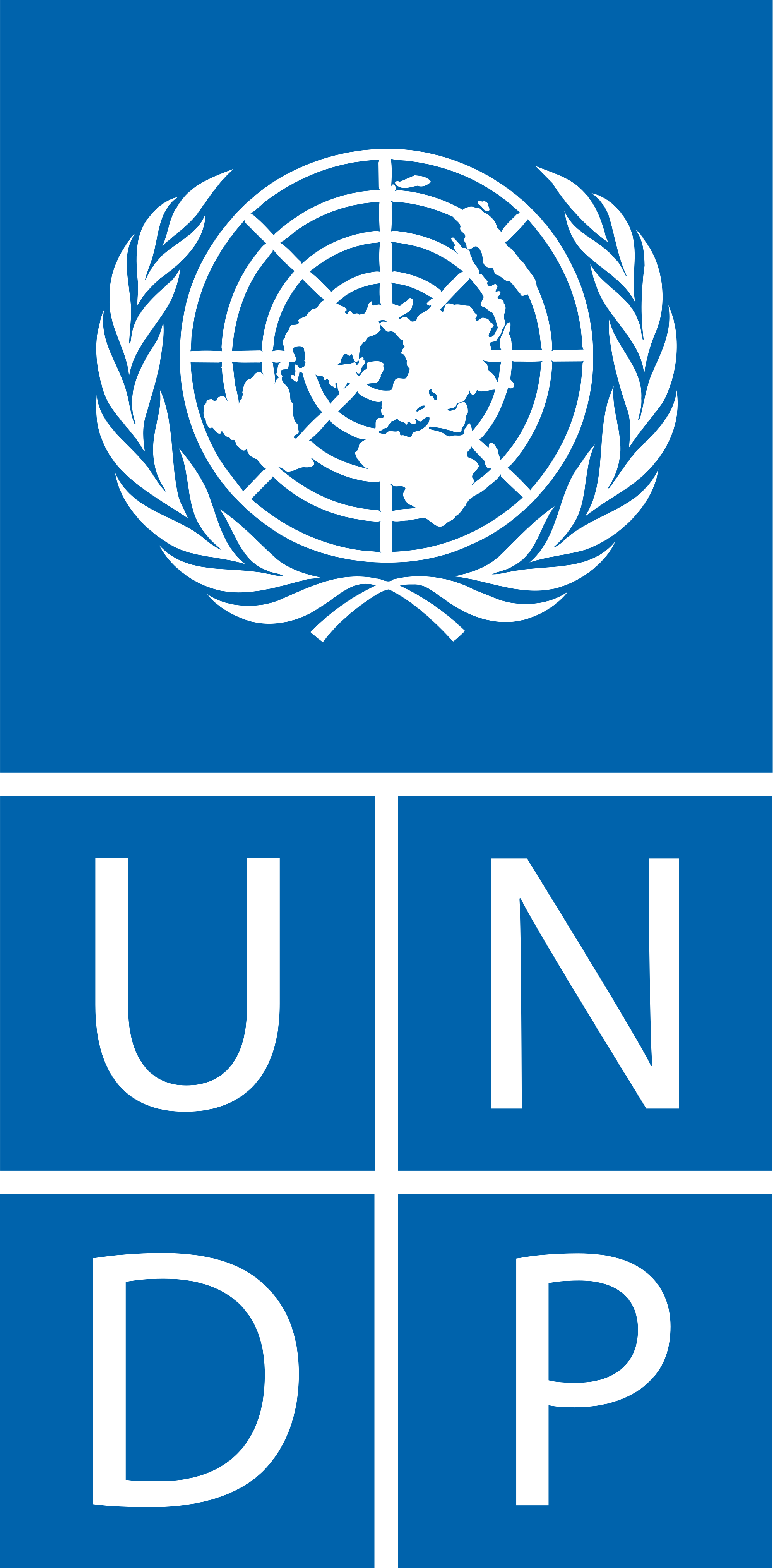 Програма раннього відновлення та Програма відновлення України
Цілі: відновлення об’єктів інфраструктури, створення гідних умов життя для внутрішньо переміщених осіб та приймаючих громад, забезпечення доступу до якісних освітніх, медичних та інших соціальних послуг
НКПВУ розпочалася у вересні 2015 року. ПВУ є логічним продовженням першої програми і реалізується з грудня 2021 року. Програми впроваджуються на підставі відповідних Фінансових угод між Україною та ЄІБ.
НКПВУ (раннє відновлення) – 200 млн ЄВРО; ПВУ – 340 млн ЄВРО 
104 проектів завершено;  218 проектів двох програм знаходяться на різних стадіях впровадження 

Група технічної підтримки ПРООН підтримує належну реалізації НКПВУ/ПВУ шляхом ефективного комплексного моніторингу проєктів разом із розвитком потенціалу кінцевих бенефіціарів. 
Експерти ПРООН надають консультативну допомогу на всіх етапах проєктного циклу, зокрема, планування, проєктування, будівництва, закупівель та моніторингу проектів на стадії будівництва.
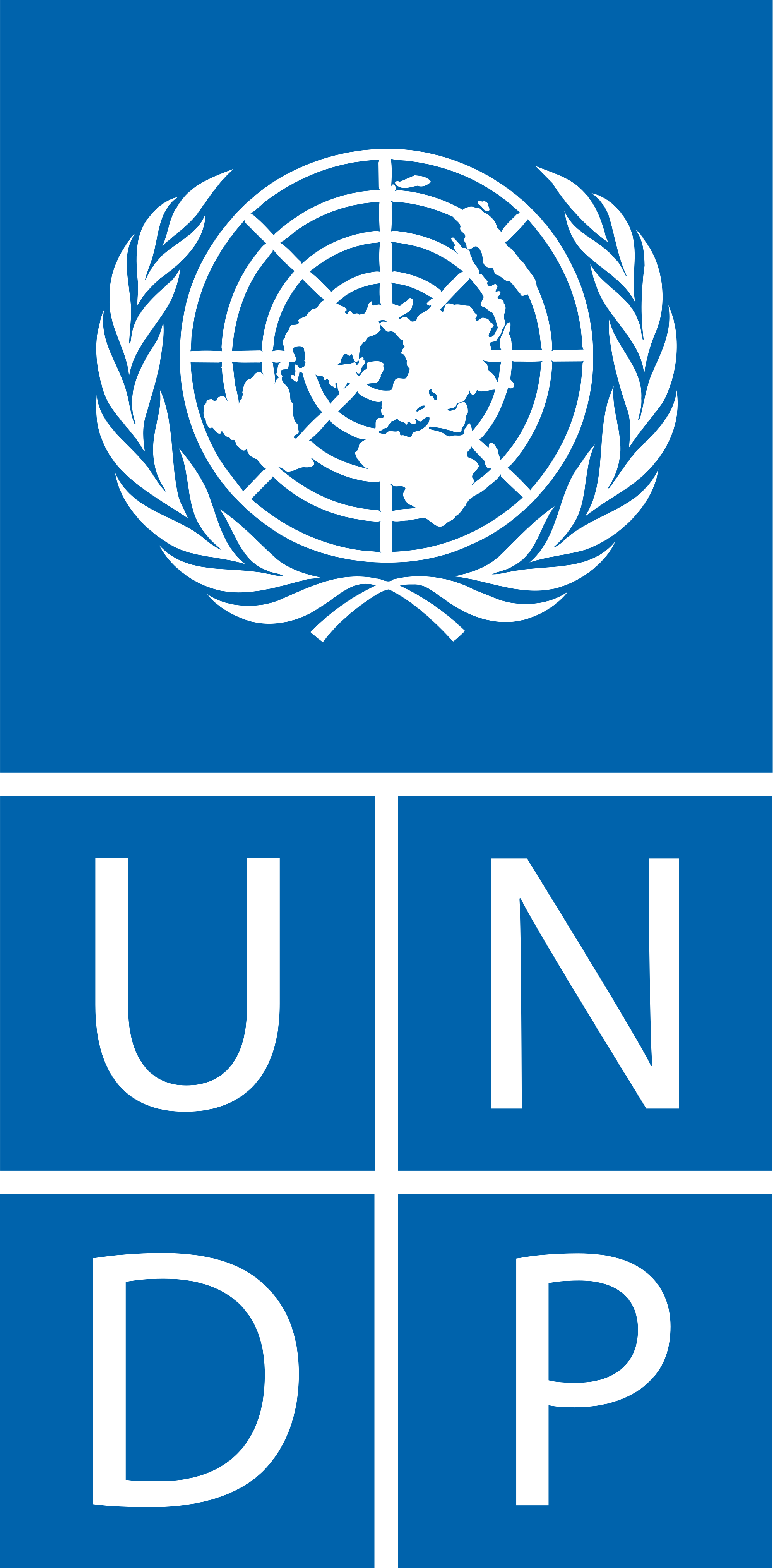 ГТП ПРООН надає технічну підтримку у таких секторах:
Інжиніринг та будівництво: технічний моніторинг, перевірка проєктної документації та рекомендації щодо її коригування, моніторинг об’єктів на всіх стадіях будівництва, включаючи вибіркові перевірки проєктів
Закупівлі та фінансування: перевірка угод про передачу коштів позики та тендерних досьє, аналіз питомих витрат за проєктами, порівняння цін та аналіз факторів підвищення витрат, моніторинг тендерних процедур та перевірка договірної документації (у разі потреби)
Антикорупційна діяльність охоплює як питання корупційних ризиків, які стосуються інженерних питань, закупівель та фінансування, так і питання ризиків роботи з підрядниками проектів з точки зору переважно управління репутаційними, правовими та фінансовими ризиками
Соціальний менеджмент та залучення зацікавлених сторін задля дотримання  екологічних і соціальних стандартів ЄІБ та залучення зацікавлених сторін і громад
Постійна консультативна підтримка та підвищення антикорупційної спроможності замовників проектів
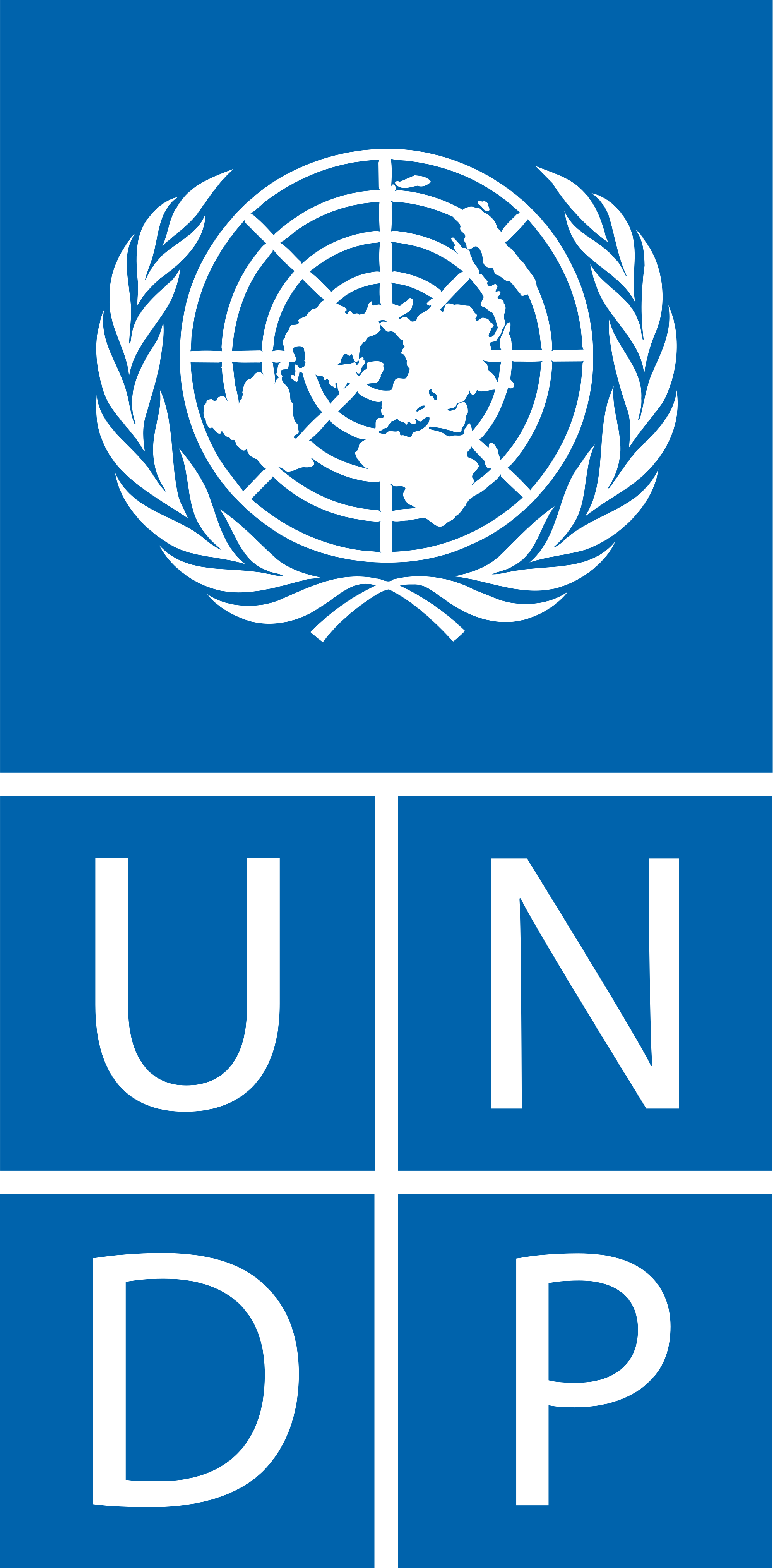 Програма раннього відновлення та Програма відновлення України
Корупційні ризики є на різних стадіях реалізації інфраструктурних проектів 
(переважно це проектування, закупівлі, будівництво) 

Адекватне та вчасне реагування на корупційні ризики 
є запорукою довіри українських та європейських платників податків до здатності України як держави та замовників проектів працювати 
прозоро, підзвітно та згідно вимог чинного законодавства
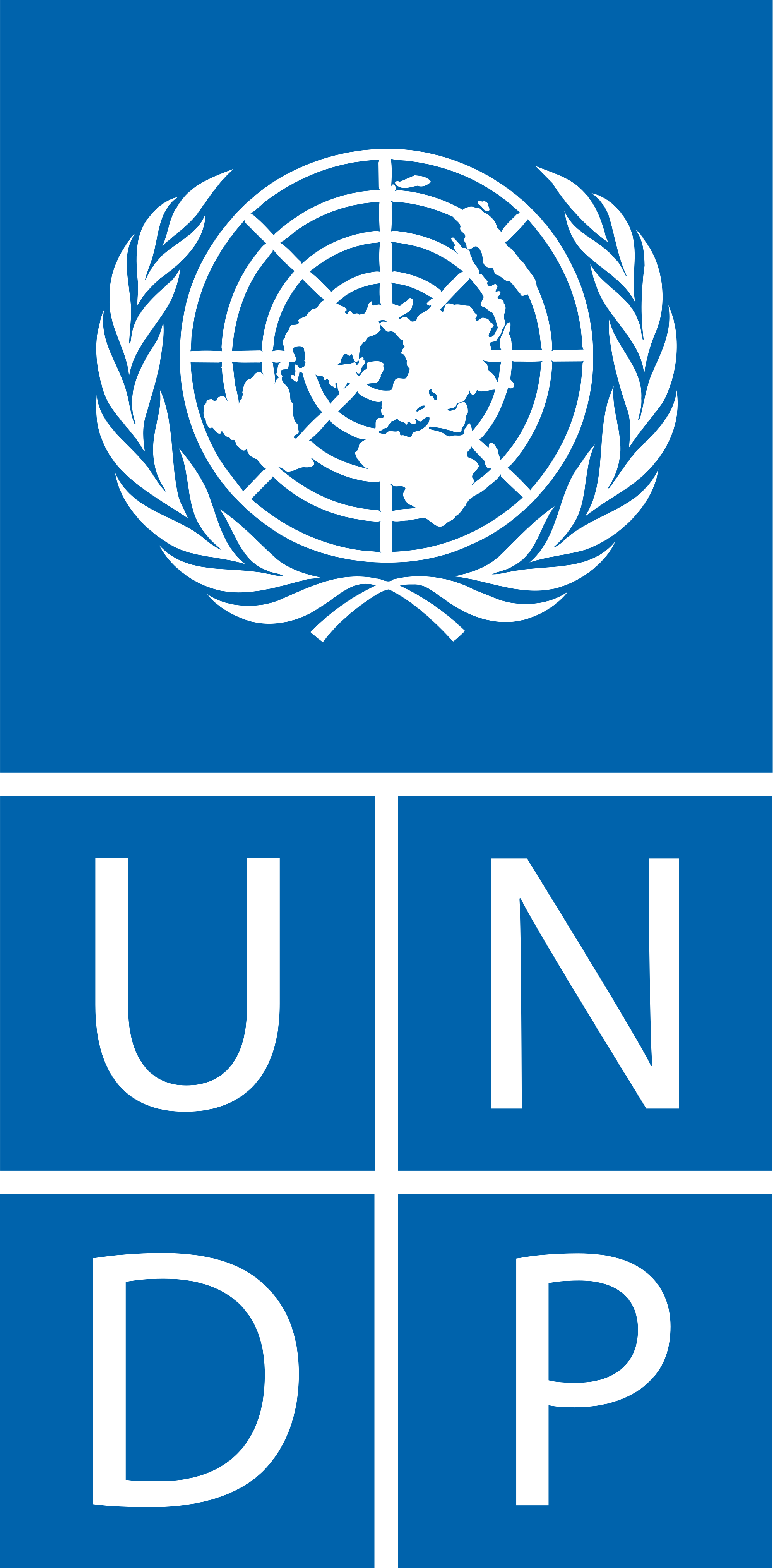 Причини та наслідки корупційних ризиків у інфраструктурних проектах
Проектна документація (ПКД)\проектування: завищення потреб, маніпуляції з первинними даними для отримання більшого фінансування, вплив зацікавлених сторін на визначення пріоритетів, застаріла ПКД, ухвалення недосконалих або завідомо завищених за вартістю проектів, конфлікт інтересів
НАСЛІДКИ: неякісна ПКД з корупційними ризиками та необхідністю її коригування 

Закупівлі: тендерна документація під потенційного переможця, змови\конфлікт інтересів учасників торгів та замовника закупівлі, завищені ціни у кошторисах переможців за результатами торгів, підрядники із сумнівною діловою репутацією або з ознаками сумнівів щодо відповідності кваліфікаційним  критеріям, замовник та технічний нагляд в одній особі  
НАСЛІДКИ: можливості неправомірного впливу на вибір переможця торгів, необґрунтовані дискваліфікації учасників торгів, оскарження результатів торгів, кримінальні провадження за статтями ККУ 366, 367, 364, негативне висвітлення  у медіа
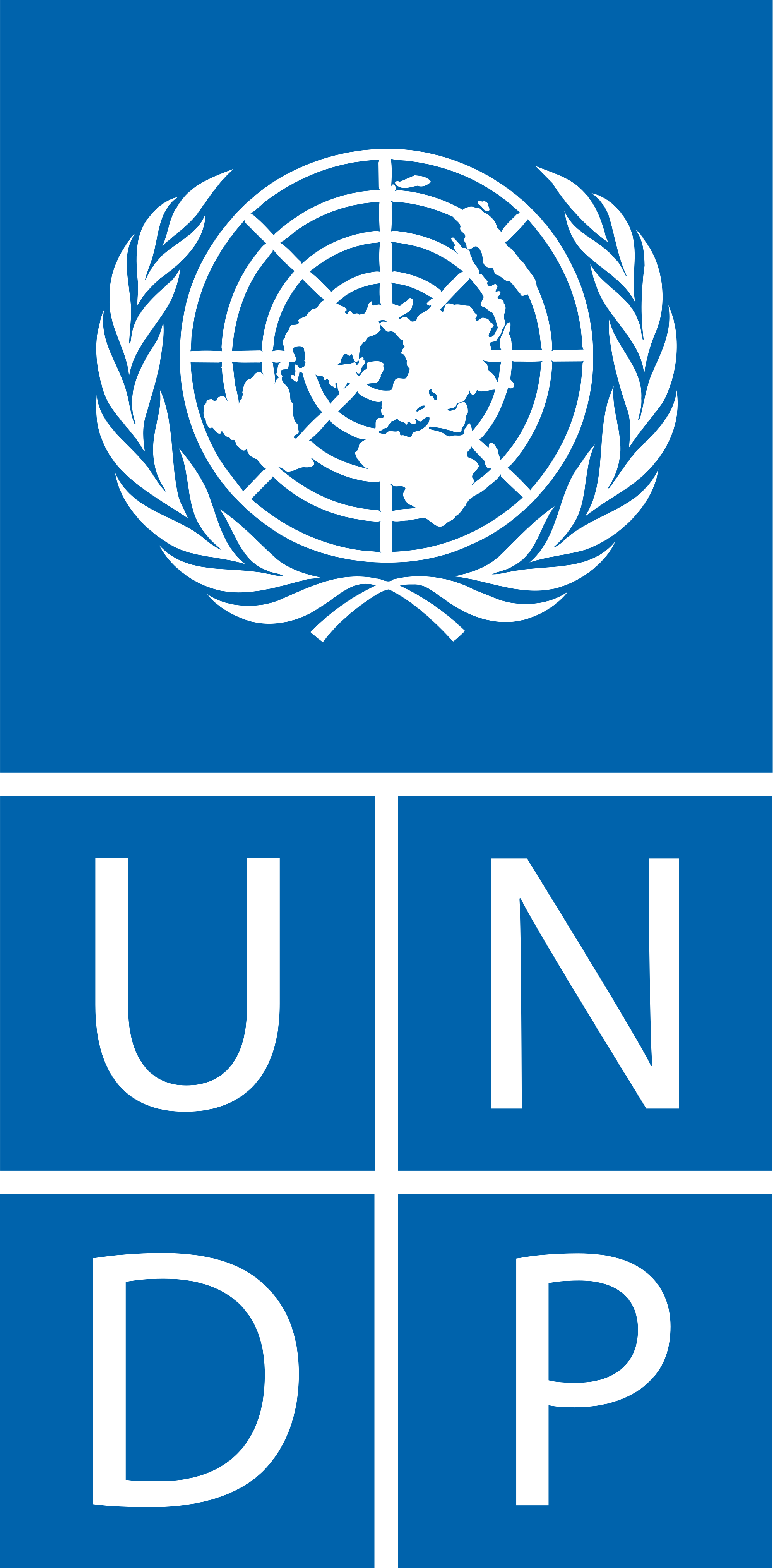 Причини та наслідки корупційних ризиків у інфраструктурних проектах
Будівництво:  часті коригування ПКД, закриття Акт приймання виконаних будівельних робіт за завищеними цінами від середньо ринкових, змови підрядника \ замовника \ технічного нагляду, невідповідність виконаних робіт ПКД та ДБН, «актування» неіснуючих обсягів робіт  

НАСЛІДКИ: можливості неправомірного впливу на рішення замовника та виконавців проекту,  зростання вартості проекту та строків його виконання, кримінальні провадження за статтями ККУ 191, 366, 367, 364, негативне висвітлення  у медіа
Кращі практики та засвоєнні уроки в рамках надання технічної підтримки ПРООН замовникам проектів
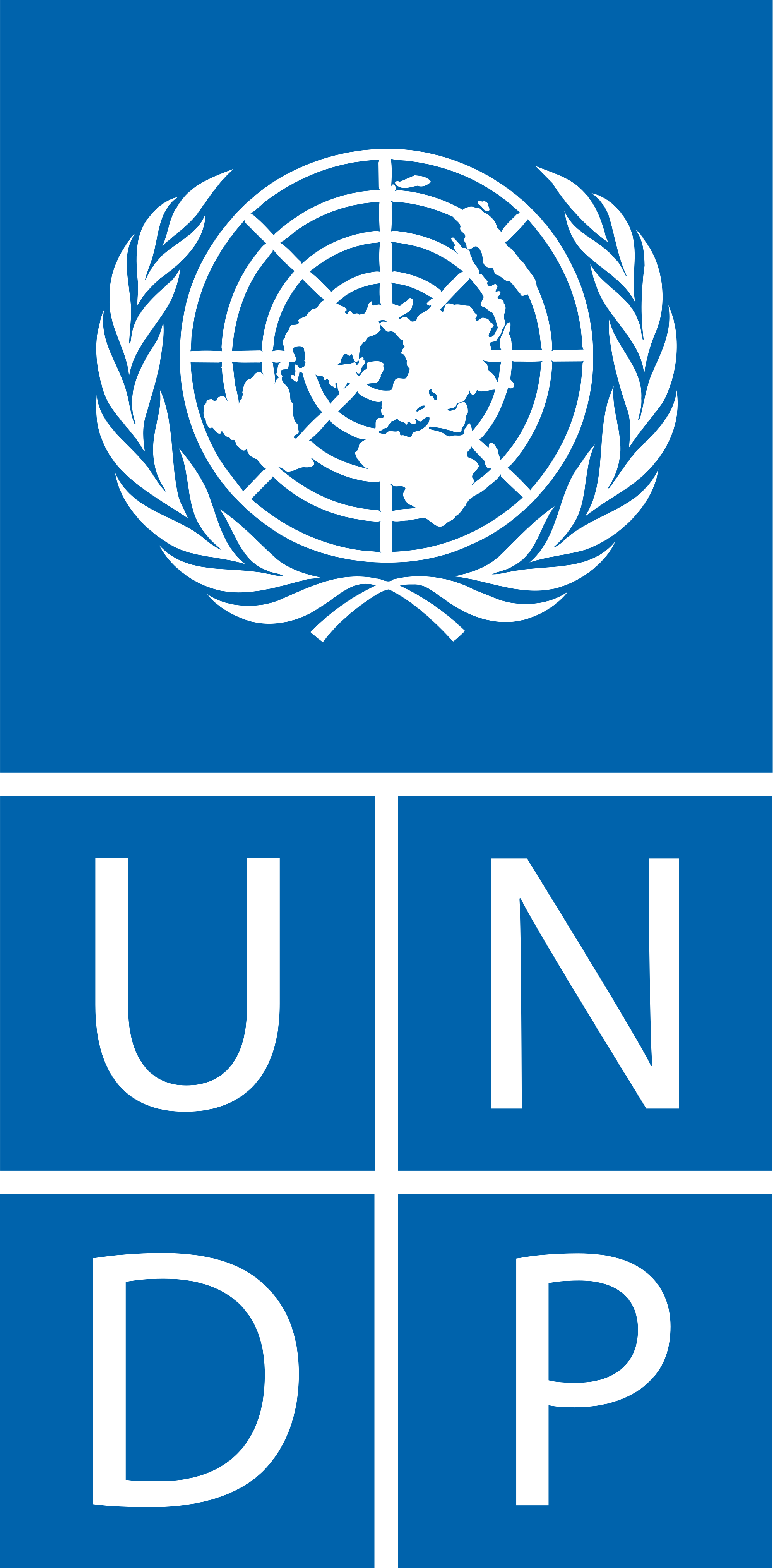 Design checks - перевірка відповідність проекту чинному законодавству та ДБН, відповідність графічної/текстової частини проектів кошторисній частині
Unit Cost checks - перевірка ПКД відповідності ключовим кількісним показникам та загальної ціни проекту, виявлення відхилень від прийнятих норм втручання за м2, подвійне фінансування
Примірна тендерна документація та Примірний договір у її складі, більш жорсткі кваліфікаційні критерії до учасників торгів
Незалежний технічний нагляд  (окремий договір) та перевірка його звітів ГТП ПРООН (в т.ч. за допомогою моніторингових візитів на будівельні майданички) 
Оцінка корупційних та пов’язаних ризиків співпраці з підрядниками як низьких чи високих та отримання чи не отримання запиту ЄІБ на проведення  ex-post аудиту 
Моніторинг корупційних та пов’язаних ризиків в рамках виконання проектів (моніторинг виконання  проекту та його відповідності ПКД та ДБН шляхом аналізу звітів Технічного нагляду, моніторингових візитів, моніторингу підрядників щодо кримінальних проваджень, фінансових обтяжень, санкцій, стану висвітлення проектів у медіа, тощо)
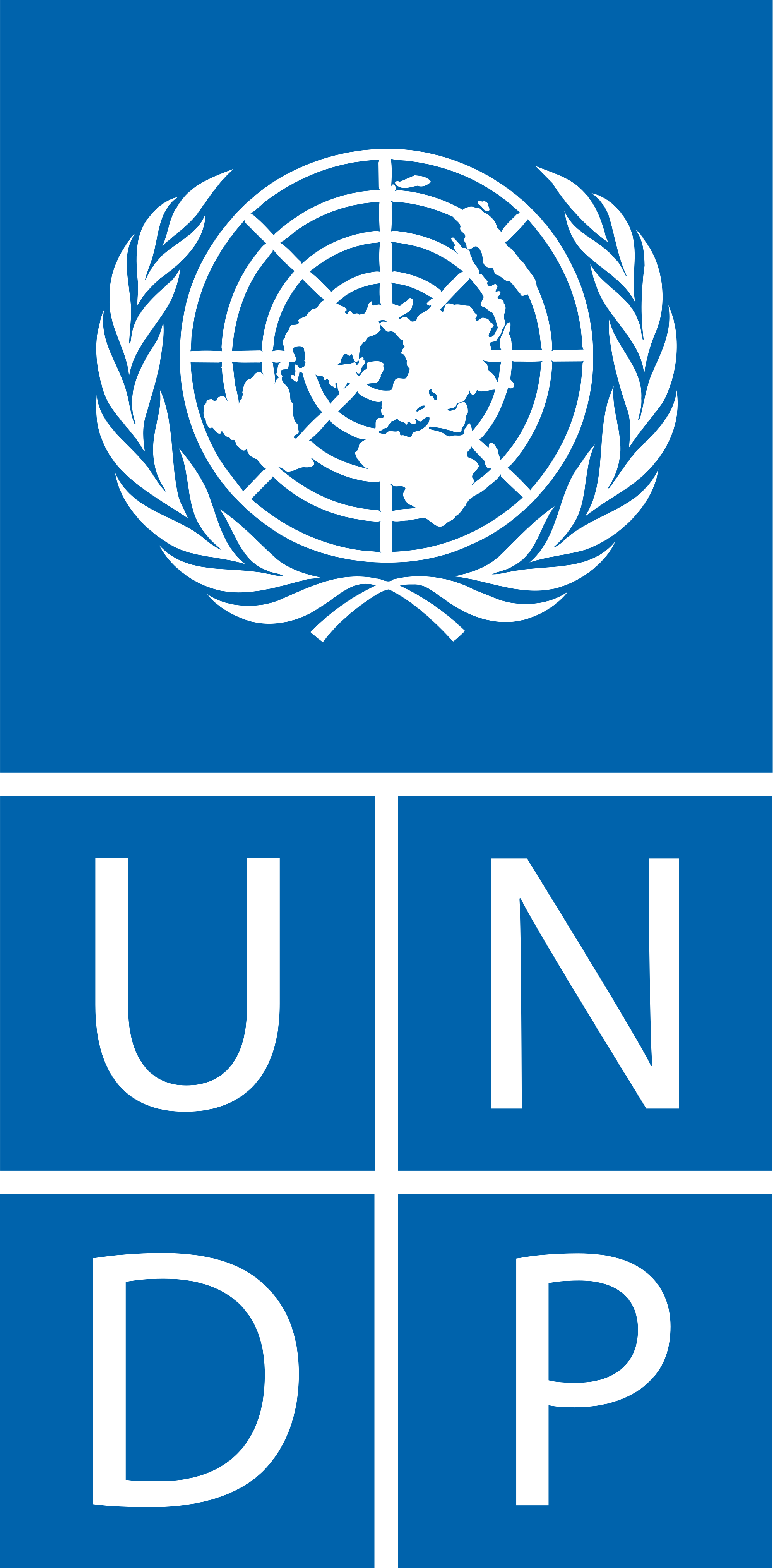 ПРЯМУЄМО РАЗОМ до успішних, якісних та прозорих інфраструктурних проектів!